TOÁN
HAI ĐƯỜNG THẲNG VUÔNG GÓC
KHỞI ĐỘNG
Trò chơi: 
Mảnh ghép bí ẩn
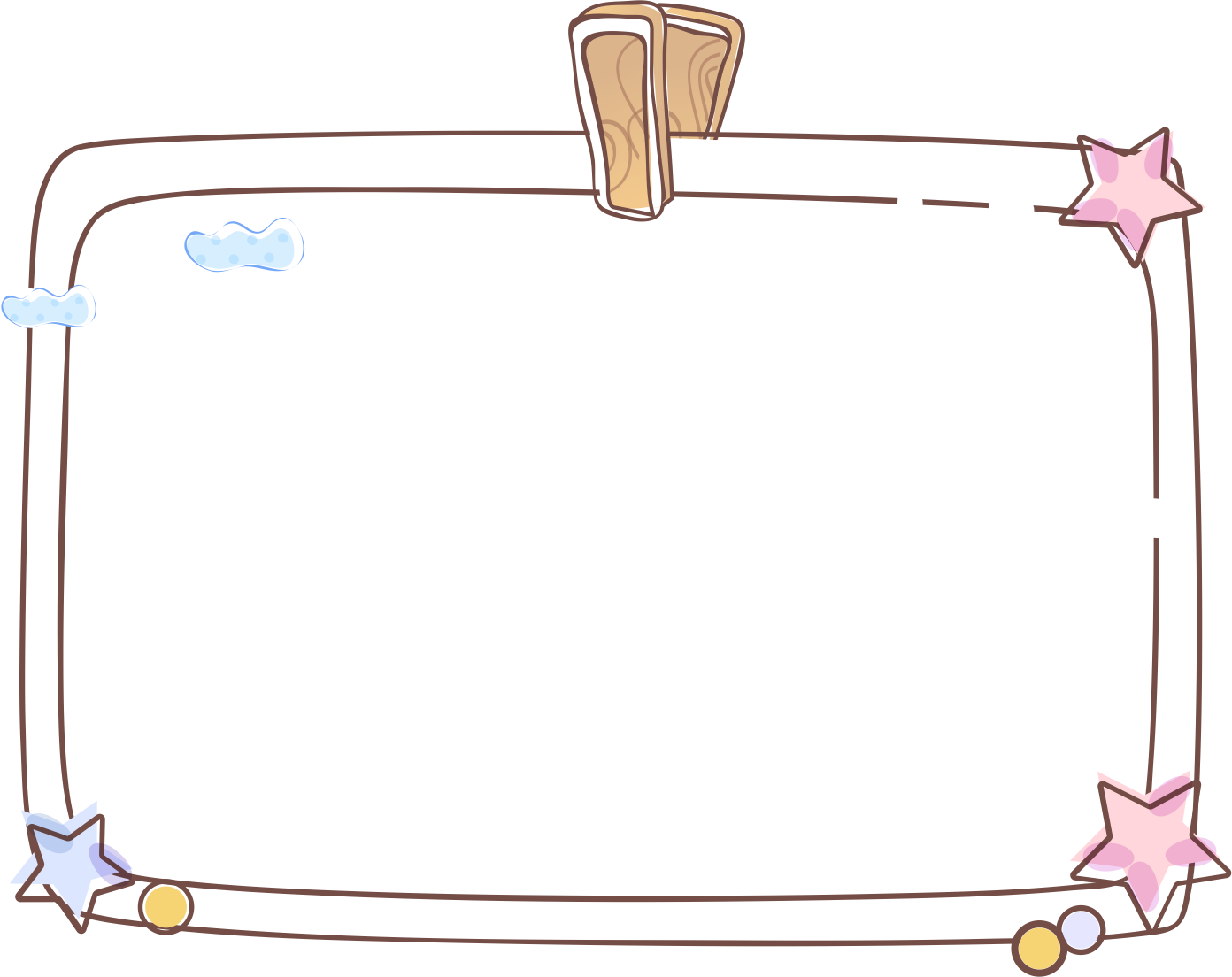 H
I
K
B
A
C
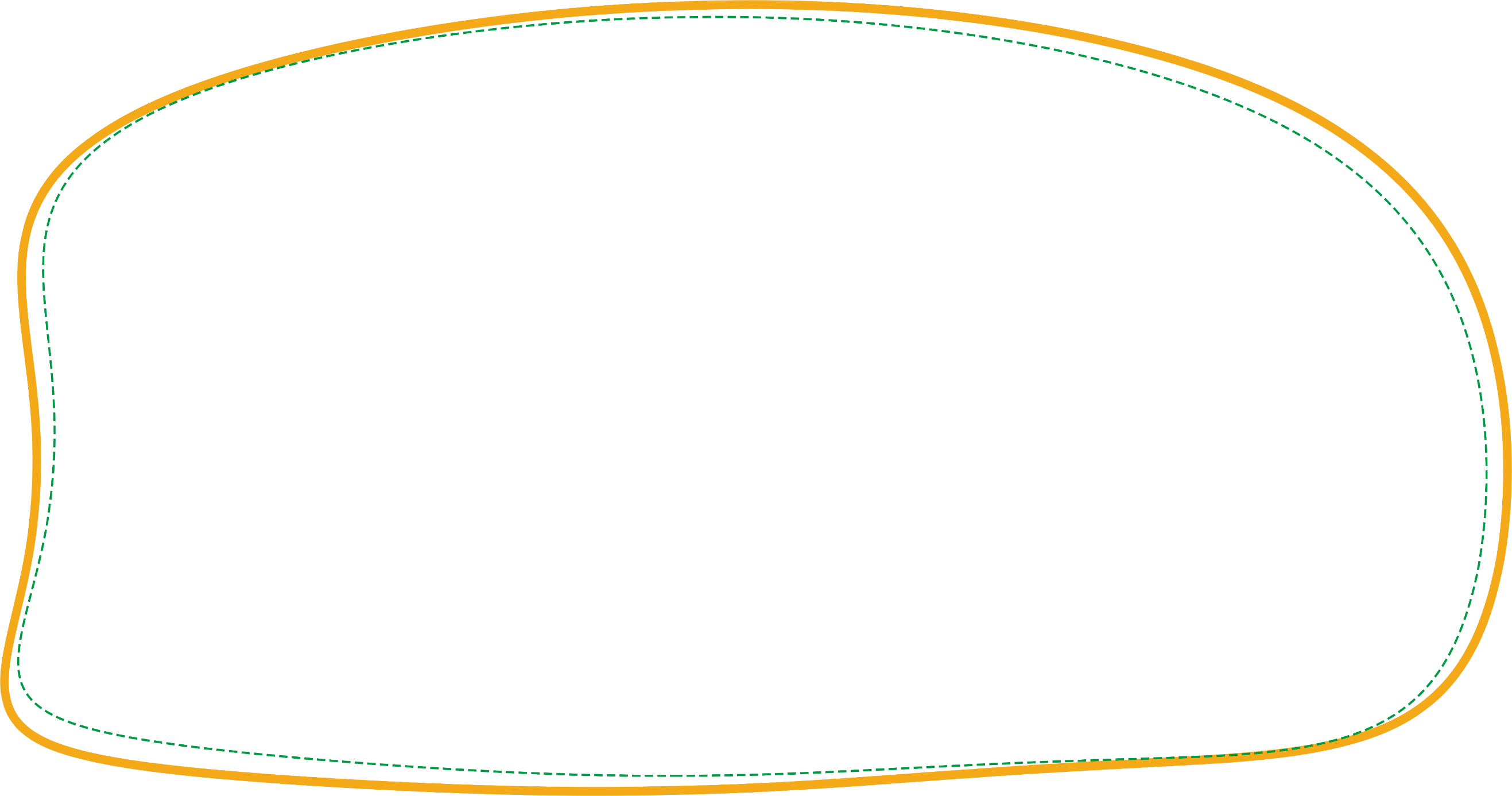 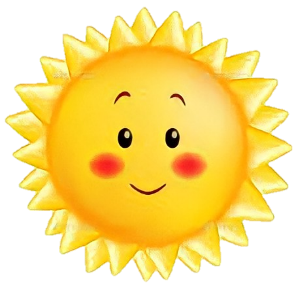 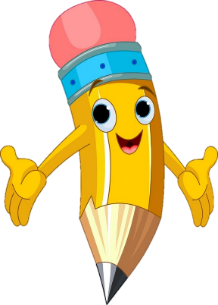 ĐỐ EM GÓC GÌ ĐÂY ?
GÓC NHỌN
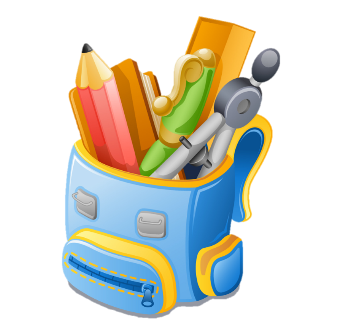 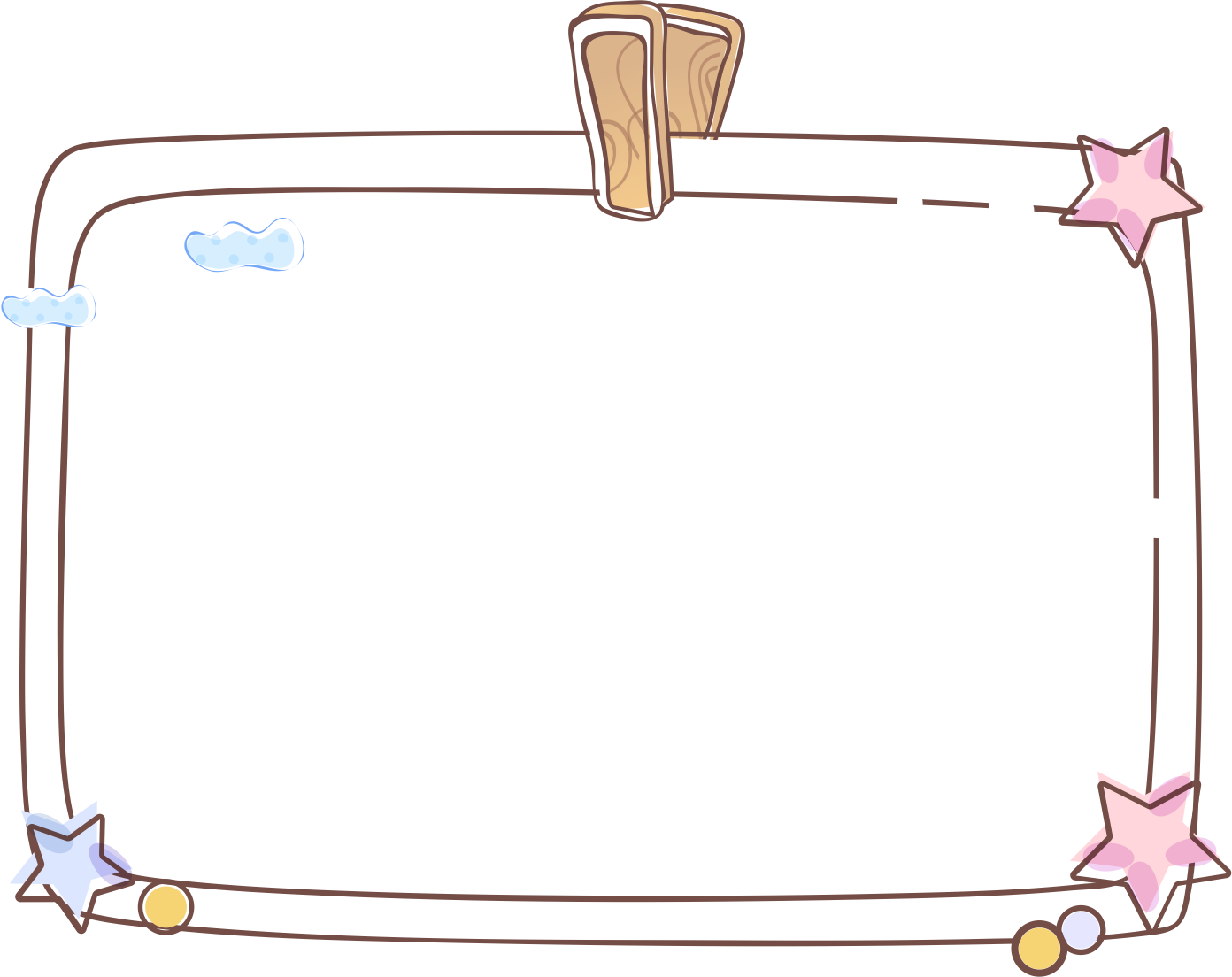 H
I
K
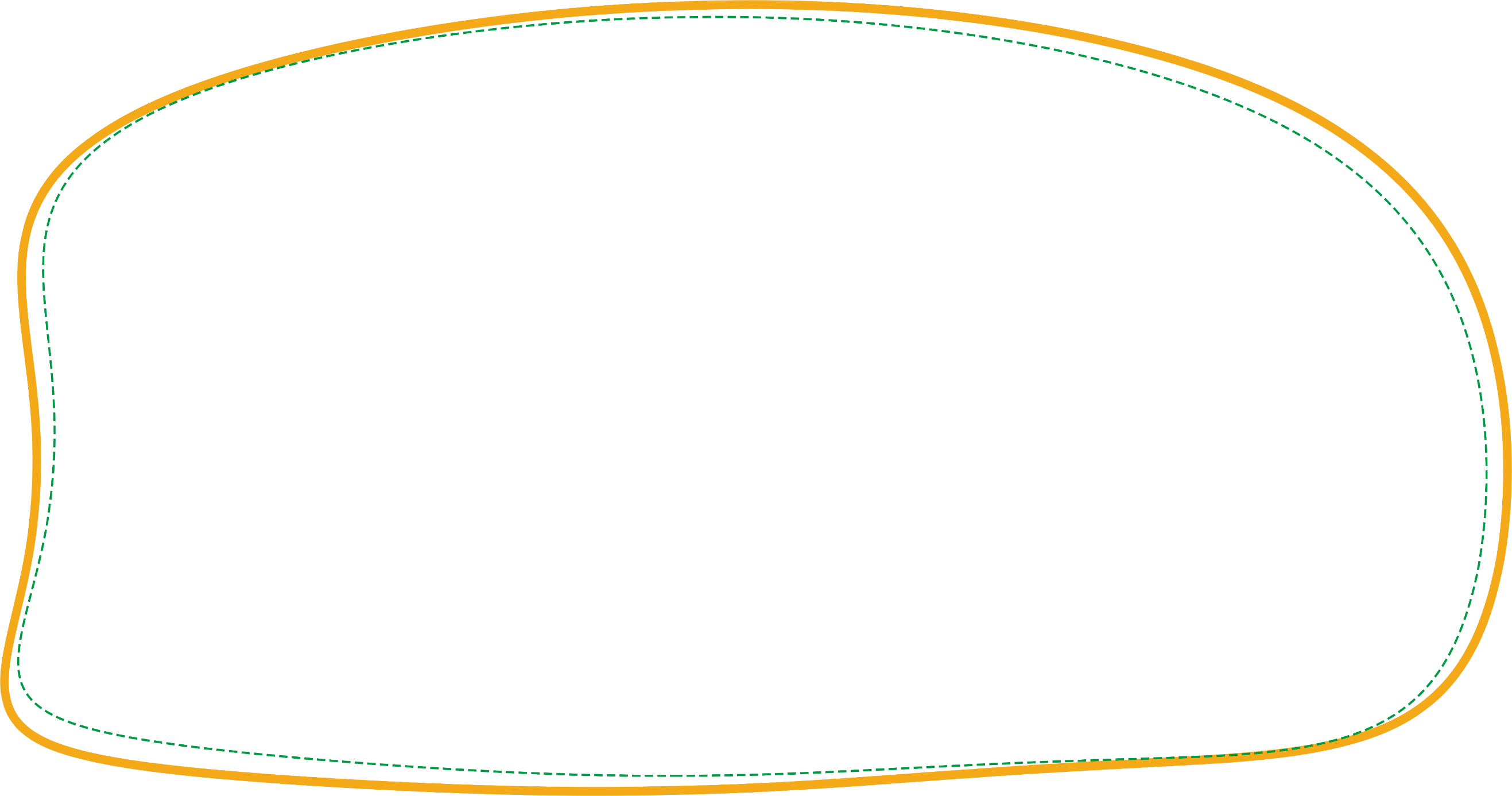 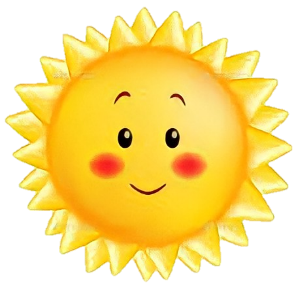 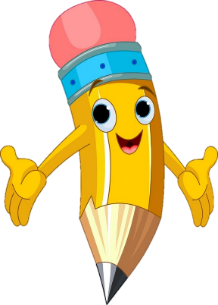 ĐỐ EM GÓC GÌ ĐÂY ?
M
O
N
GÓC VUÔNG
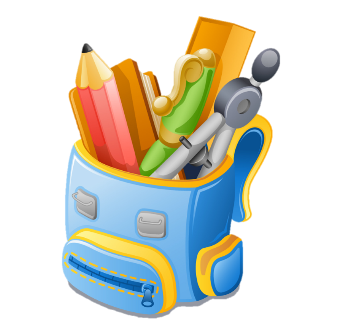 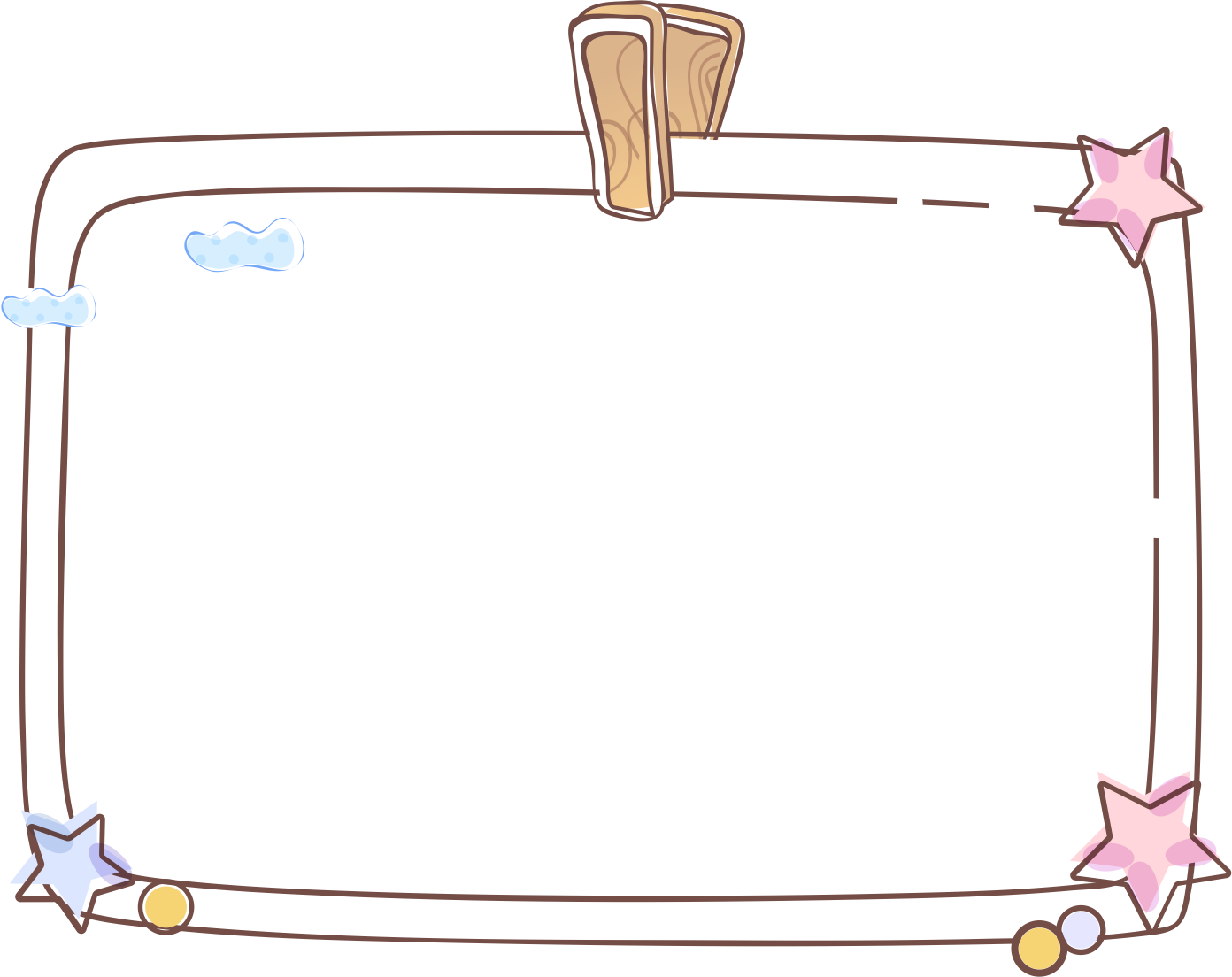 H
I
K
H
K
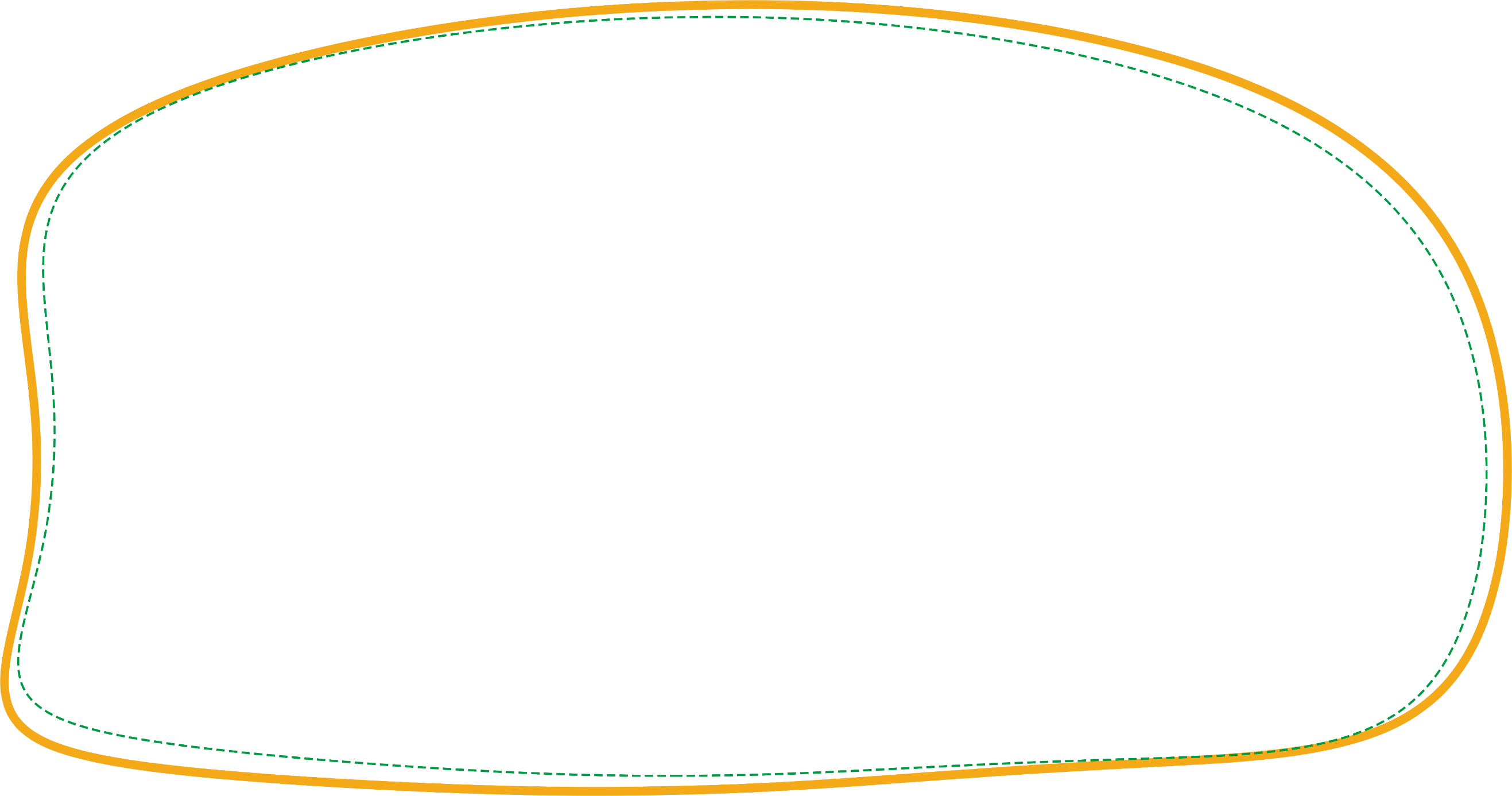 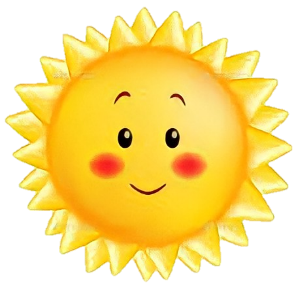 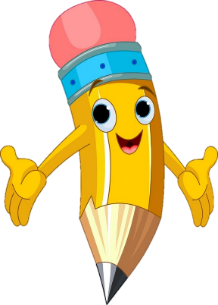 ĐỐ EM GÓC GÌ ĐÂY ?
I
GÓC TÙ
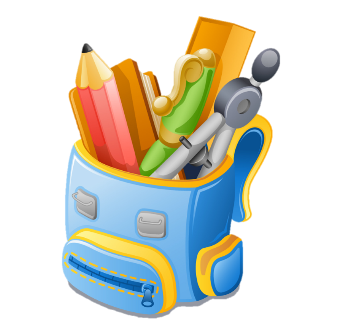 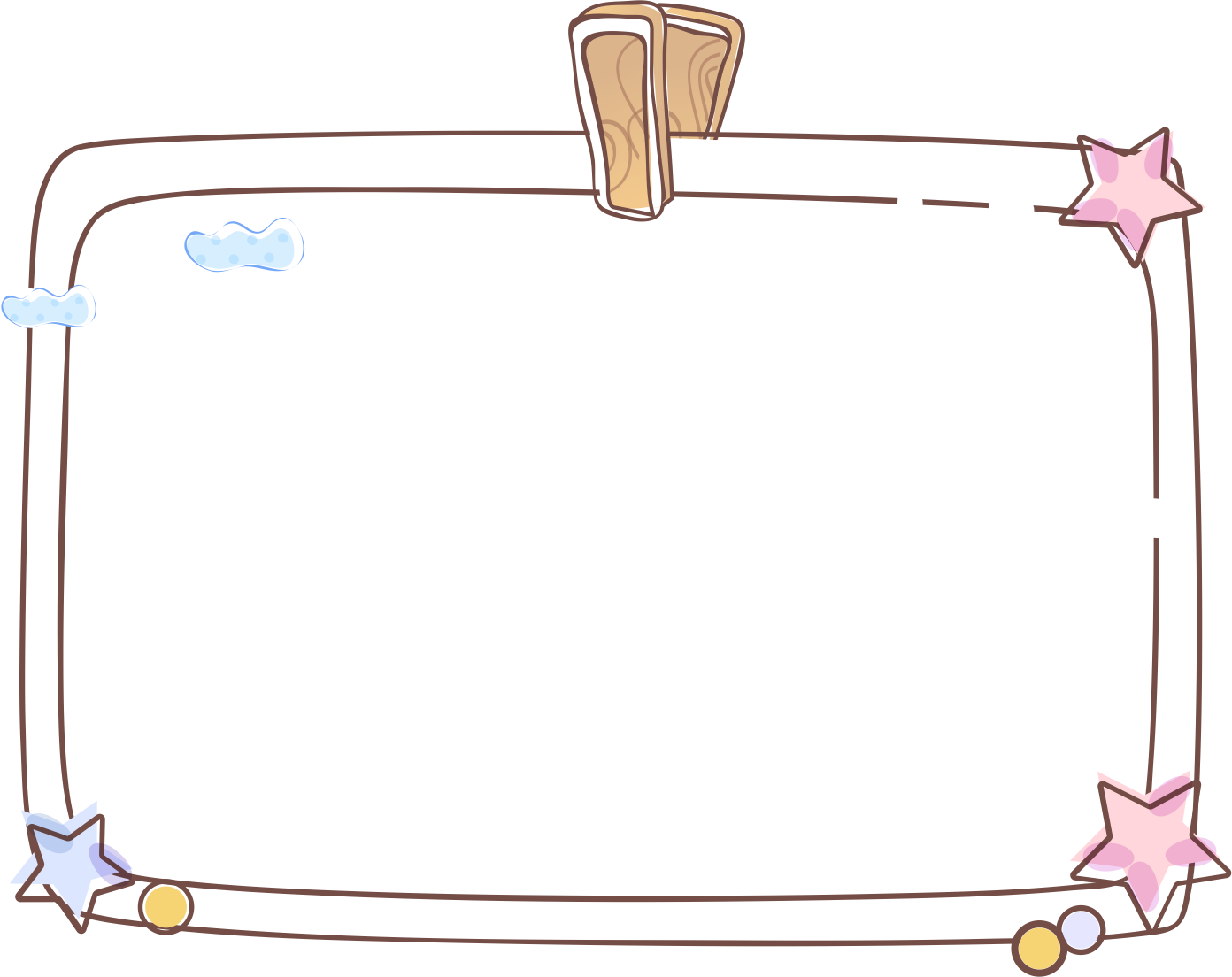 H
I
K
Thứ năm, ngày 28 tháng 10 năm 2022
Toán
Hai đường thẳng vuông góc
A
B
D
C
Các góc A ,B, C, D của hình chữ nhật ABCD là những góc gì?
Kéo dài hai cạnh BC và DC của hình chữ nhật ABCD ta được hai đường thẳng vuông góc với nhau.
Các góc A, B, C, D của hình chữ nhật ABCD đều là góc vuông.
M
N
Hai đường thẳng BC và DC vuông góc với nhau tạo thành bốn góc vuông có chung đỉnh C.
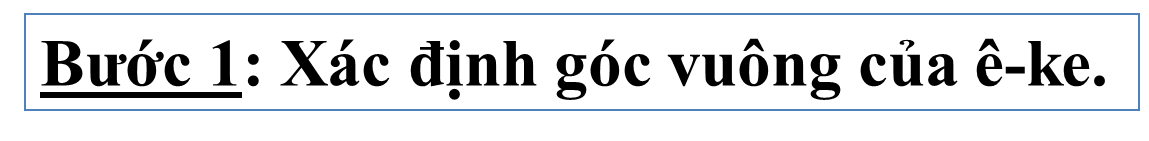 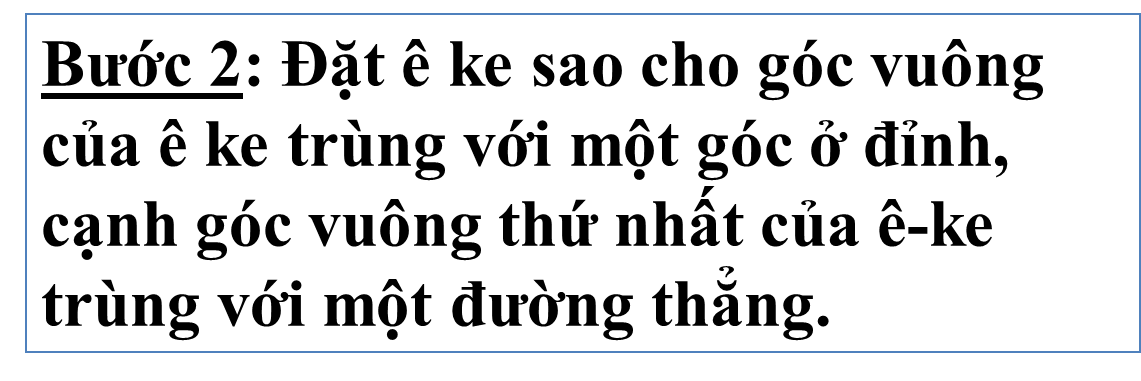 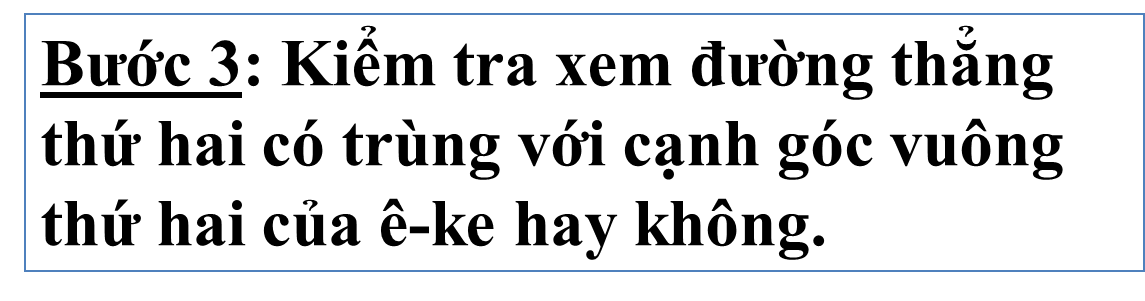 A
B
D
C
Kiểm tra hai đường thẳng vuông góc bằng ê-ke
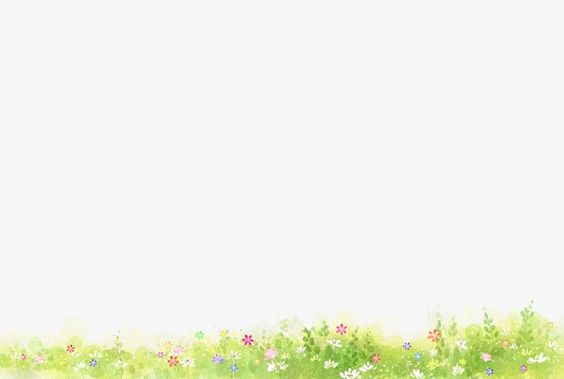 Hai đường thẳng vuông góc với nhau khi hai đường thẳng cắt nhau tại một điểm và tạo thành 4 góc vuông
Thực hành
Bài 1: Dùng ê ke để kiểm tra hai đường thẳng có vuông góc với nhau hay không ?
b)
a)
H
P
Q
M
I
K
Bài 1: Dùng ê ke để kiểm tra hai đường thẳng có vuông góc với nhau hay không ?
a)
b)
P
H
I
K
M
Q
b) MP và MQ không vuông góc với nhau.
a) HI và IK vuông góc với nhau.
Bài 2: Cho hình chữ nhật ABCD, AB và BC là một cặp cạnh vuông góc với nhau. Hãy nêu lên từng cặp cạnh vuông góc có trong hình chữ nhật đó.
A
B
D
C
Bài 2: Cho hình chữ nhật ABCD, AB và  BC là một cặp cạnh vuông góc với nhau. Hãy nêu lên từng cặp vuông góc với nhau có trong hình chữ nhật đó.
A
B
Có 4 cặp cạnh vuông góc với nhau là:
AB và BC
BC và CD
CD và DA
DA và AB
D
C
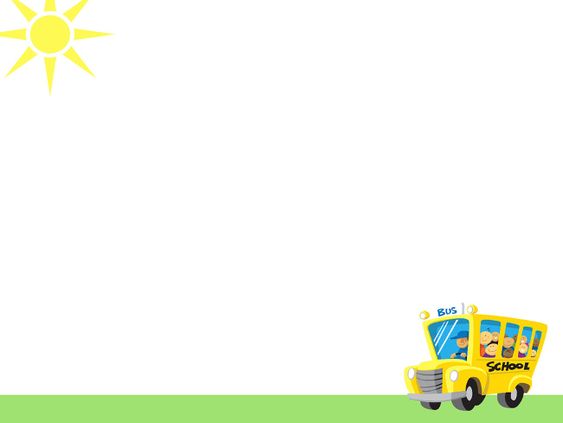 Thực hành kiểm tra các đường thẳng vuông góc trong thực tế bằng ê-ke
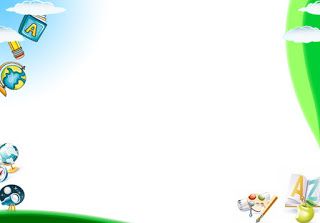 Em hãy quan sát đồ dùng học tập, quan sát lớp học để tìm biểu tượng về hai đường thẳng vuông góc.
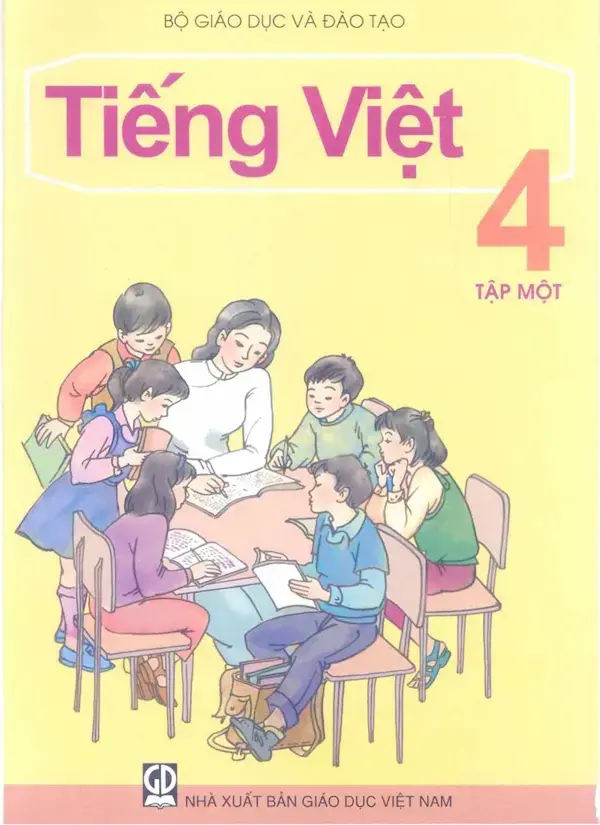 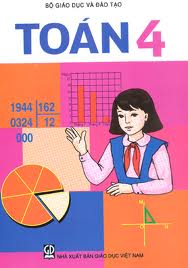 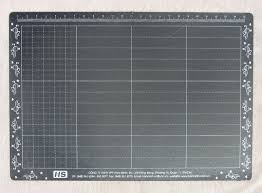 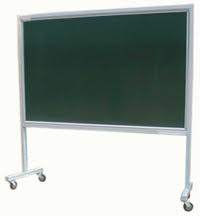 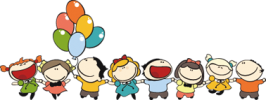 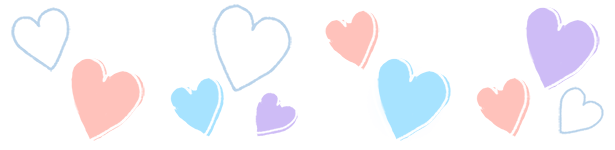 TẠM BIỆT CÁC EM